Fire District Training
Division of Local Government
Department of Community Affairs
Areas of focus
Rules and Regulations
Budgets
Capital Appropriation Approvals
Local Finance Applications
Audits
Ethics
Rules and regulations
Fire Districts are governed by various State Statutes and Administrative Codes, and guidance from the Division of Local Government Services
Rules and regulations
All Fire District Commissioners and Officers should familiarize themselves with laws governing Fire Districts, including related statutes and administrative code.
N.J.S.A 40A:14
N.J.A.C. 5:31
Local Finance Notices
EGG Notices
It is recommended that all Commissioners and Officers sign up for myNJ account and ensure they are registered for Fire District role.
Fire district budgets
All districts are required to file an annual budget with the Division of Local Government Services, Department of Community Affairs.
Budget basics - Fast
All budgets must be uploaded and SUBMITTED to FAST
Use Most Recent Forms available
Read the Instructions tab
Timely Uploads
3 days after budget adoption (N.J.A.C. 5:31-2.4)
3 days after budget introduction
Upload budget in excel format
Upload all applicable supporting documents
CLICK
SUBMIT
Budget basics - Fast
February Elections:
Ballot Budget Question = AMOUNT TO BE RAISED BY TAXATION
Upload copy of ballot and certification of results
Record Amount to be Raised vote and results
Click Submit !
November Elections
Upload copy of Commissioner Resolution approving budget and capital items
Record Amount to be Raised, leave vote blank
Click Submit !
Budget basics
Referendums
Voter Approved Actions
Must be approved at February Annual Election (for both February or November districts)
Exceed CAP - 
Release Restricted Fund Balance – 
Must pass resolution to include on ballot.  Must also advertise approved resolution.
Resolution must include total amount and detail of the appropriation line(s) where this additional funding is needed. Resolution templates are available on DLGS website: www.nj.gov/dca/dlgs/programs/au_budgets.shtml
If the referendum is defeated by voters, it must be removed from the budget via resolution.
A revised budget without the referendum and copy of the resolution must be uploaded to FAST.
CERTIFICATIONS
Introduced Budgets:
Required certifications are on pages C-2 through C-6
All pages require email address typed in yellow shaded cells
Record the Total Revenues, Total Appropriations, and Amount to be Raised by Taxation as well as the governing body vote on Page C-6
Ensure Revenue,  Appropriation, and Taxation amounts agree to Page F-1
Adopted Budgets:
Complete Page C-7 similar to Page C-5 and Page C-8 similar to Page C-6
Narratives
Answer all questions in the workbook completely.
Ensure EVERY variance +/- 10% on all F-2 and F-3 Pages are included on Page N-1
Keep responses concise. Use <ALT> + <ENTER> to move to a new line in the box
Ex. Interest on Investments +12.5% - Increased cash balance and higher interest rates
Ensure all contacts are completed on Page N-2. 
Each person should have a unique email address.
Any questions answered with “Yes” should have an accompanying explanation.
Narratives
If you answer “Yes” to question #10 on Page N-3, you MUST upload a signed executedcontract for Fire Protection and/or EMS Service Agreement.
If you answer “Yes” to question #12 on Page N-3, you MUST upload signed resolutions from both the Fire District and Municipality approving Commissioner’s Salaries.
If you answer “Yes” to question #14 on Page N-3, you MUST upload approved Volunteer Incentive Program detailed plan. Refer to LFN 2024-11.
Failure to provide these items along with the Introduced Budget will result in your budget NOT being approved for adoption. Conditional Approvals WILL NOT be given.
All Agreements MUST cover at least the entire budget year.
narratives
Fully complete Page N-4 for all Commissioners and Officers. Be sure all columns are filled out.
Fully complete Page N-5 for Health Benefits. Provide an explanation for any variance over 10% on Page N-1.
Fully complete Page N-6 for all individuals eligible for benefit. This amount must agreeto the audited balance in the prior year audited financial statement (2022 audit for 2024)
Financial section
Amounts entered for prior year must agree to the certified prior year adopted budget
Provide backup, including calculations, for Miscellaneous Anticipated Revenues
Provide backup for all grants (except Supplemental Fire Services Act)
Ensure Revenues Offset with Appropriations is equal to Appropriations Offset with Revenues
Financial section
Be sure to use detail pages for breakdown of individual revenues and appropriations. Include subtotals and ensure they agree to Page F-2 and F-3
When using detail pages, ensure ALL variances over +/-10% are included on Page N-1
Do not just include multiple descriptions on Page F-3	Ex. Office/Travel/Professional
Itemize non-bondable assets and equipment
Page F-3
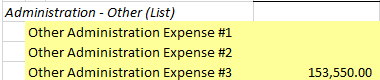 Page F-3 (Detail)
Financial section
Review PERS and PFRS Contributions to ensure both amounts agree to billing statements received from Division of Pensions
Include Volunteer Incentive Programs under Operation & Maintenance on Page F-3
These are wages paid and individuals must receive W-2.
Verify Group Health Insurance matches total proposed amount on Page N-5

See next section for Page F-5, Capital Budget
Financial section
Record all Principal and Interest for debt issuances outstanding.
Ensure all columns are complete including Date of Voter Approval, Percentage of  Voter Approval, and Date of Local Finance Board Approval

Principal and Interest amounts should agree to the most recent audit;  OR
Provide official amortization schedules for any new debt listed that is not in the most recent audit report
Financial section
Record Fund Balance from audit report Government Funds Balance Sheet typically labeled “B-1”
Unrestricted Balance:
Can include Unassigned, Designated for subsequent year’s expenditures
Can not include amounts reserve for LOSAP,  Assigned - other purposes, Committed
Restricted Balance:
Can include Restricted for Capital, Capital Projects, Improvement Authorizations, etc.
If any amount is included in Estimated Results of Operations, must provide a Profit & Loss statement from accounting software.
Financial section
Amounts entered for Referendum must be supported by resolution.
Upload signed copy of Referendum Resolution to FAST
Record amounts for Prior Year Amount to be Raised and CAP Banks on Information tab
Verify amounts entered for Ratable Increase agrees to CNC-3. Upload CNC-3 to FAST
Any CAP Bank utilized is limited to the amount needed to increase the Maximum Allowable Amount to be Raised to equal the current Amount to be Raised on F-1
Verify any amounts entered on Page F-12 for prior year agree to the certified prior year adopted budget
capital appropriations
All districts are required to follow New Jersey Statutes requiring certain actions taken with respect to purchasing and/or financing capital purchases.
Special Meetings vs. Elections
Special Meetings
Special / Regular ElectionS
N.J.S.A. 40A:14-84
If the project is to be financed
Because fire districts are subject to the Local Authorities Fiscal Control Law, any debt issued for project financing requires an application to the Local Finance Board for findings by the Board pursuant to N.J.S.A. 40A:5A-6.
N.J.S.A. 40A:14-84
If the project will be paid in full in next year’s budget
Note:  Even with an approval in the current year, the district must include the item in a future budget to be legally able to purchase.
Example: 2020 approval = 2021 budget/purchase
N.J.S.A. 40A:14-85
Pursuant to N.J.S.A. 40A:14-85, voters must approve any borrowing for a capital item or project. 

Examples:
Purchasing a Fire Truck
Renovations to Firehouse
Building a new Firehouse
Special Meetings(February annual election)
Capital Appropriation approval subject to the vote of the public.
The district must provide at minimum 10 days notice prior to anticipated vote.
The district must post notice of meeting in at minimum 5 public places with districtsetting the time and place of the meeting and the amount requested to be approved.
Public voting must be open during the hours of 6PM to 9PM or a later closing hour on the same day.  The public vote must be conducted by secret ballot.
Special Meetings(November annual election)
Capital Appropriation can be approved by a 2/3 majority vote of the board of fire commissioners’ full membership. 
The district must provide at minimum 10 days notice prior to anticipated vote
The district must post notice of meeting in at minimum 5 public places with districtsetting the time and place of the meeting and the amount requested to be approved
The district must publish in a newspaper published or circulated within the fire district setting the time and place of the meeting and the amount requested to be approved
Advertisement must be at minimum 10 days notice prior to regularly scheduled meeting
Advertisement must be twice before specially scheduled meeting, 10-20 and 21+ days prior
Special meetings
To satisfy budget requirements, documentation of the posting and vote must be provided.
February Districts:
Copy of the notice posted, Affidavit of posting, copy of ballot, and certification of voting results.
November Districts:
Copy of the notice posted, Affidavit of said posting, Copy of resolution, and Copy of advertisement.

Special Meetings do not need to come before the Board.
Special Elections(FINANCING)
District must pass resolution approving Capital Appropriation
District must post notices in 10  public places, at least 21 days prior to the date of election 
District must advertise in a newspaper published in the fire district, if any, or in a newspaper published in the county of said district and circulating in such district at least twice prior to the election date. 
Election must be held at least from 2pm to 9pm
District must come before Local Finance Board for final approval
Local Finance Board APPLICATION
Following steps that must be followed prior to applying to the Local Finance Board for positive findings: 
the bond issue, debt, or liability must be authorized by resolution. 
the ballot question must be submitted to and approved by the legal voters within the fire district at either the annual election or at a special election.
Local Finance Board Application
Fire Districts must provide the following information when submitting applications for proposed project financing to the Local Finance Board: 
Certification of election results and the exact ballot question. 
Number of registered voters, population, and square miles served by the fire district. 
Average tax (in dollars) and the average assessed value of a typical residence in the fire district,
Average tax increase a residential taxpayer will experience if the financing is approved. 
The URL of the fire district website. District websites are expected to comply with the provisions of N.J.S.A. 40A:14-70.2
Local Finance Board APPLICATION
Fire districts must provide the following information when submitting applications for proposed project financing to the Local Finance Board: 
An affidavit and proof of compliance with the publication and posting requirements of N.J.S.A. 40A:14-85 and 86 for Special and Annual Elections 
Confirmation that the fire district is 100% compliant with the filing of annual Financial Disclosure Statements (FDSs) pursuant to N.J.S.A. 40A:9-22.6 of the Local Government Ethics Law. District Commissioners are required to file the annual FDS and this will be reviewed by the Board as part of the application process.
Local Finance Board
Applications involving Firehouses/Renovations to Firehouses/Improvements 
Provide a thorough description of the project, including but not limited to the following: 
Detailed design drawings, floor plans, and a list of features to be included in the buildings. 
Confirmation that the Fire District owns the property. If the district does not own the property, copies of the lease or agreement which governs the property shall be provided with the application.
Local Finance Board
Applications involving Firehouses/Renovations to Firehouses/Improvements 
• Status of all permits/approvals required by governmental bodies and other agencies. 
• Detailed explanation of the bid process used and name of the successful bidder. Fire      districts are responsible for following all procurement laws. If the project has not yet    been bid, an explanation shall be provided of how the District estimated the project costs    and financing requirements.
Local Finance Board
Applications involving Fire Vehicle/Equipment Financing 
For applications involving lease/purchase or financing of fire vehicles and related equipment, the following information should be provided: 
Year, make, and model of the proposed equipment. 
Detailed explanation of the procurement process followed.  
Fire districts are responsible for following ALL procurement laws.
Local Finance Board
Applications involving Fire Vehicle/Equipment Financing  
Applications for replacement of outdated or older vehicles/equipment must specify what the district will do with the old equipment. 
Names of the financial institutions from which financing quotes were sought as well as received. The Board expects fire districts to have solicited at least three quotes for financing; quotes should be included in the application. 
All quotes received for financing, including the interest rate and other costs of issuance.
audit
Pursuant to N.J.A.C. 5:30-7 each fire district shall have an annual audit conducted for every fiscal year in accordance with Generally Accepted Auditing Standards (GAAP)
audit
Audits are required to be filed by the statutory due date of 4 months after the close of the fiscal year.  Can be extended by the Director of the Division of Local Government.
Along with the Audit Report, the fire district is also required to file additional items:
Proof of Publication – Advertisement of the Audit Synopsis
Audit Questionnaire – Provided by auditor containing Q&A of the district.
Audit Affidavit – Resolution accepting the audit report including signature of all commissioners
Corrective Action Plan – Resolution approving corrective action for all audit findings
Audit Affidavit and Corrective Action plan are due withing 45 days of receipt of annual audit
ethics
Fire districts are reminded that the Local Government Ethics Law (LGEL), N.J.S.A. 40A:9-22.1 et seq., applies to fire district officers and employees.
Local Government Ethics Law
The Local Finance Board expects all Fire Commissioners to be familiar with the provisions of the LGEL.
The Board has previously opined that serving as Commissioner of a fire district while simultaneously serving as an elected or ranking officer of a fire company within that same fire district (including the positions of chief, deputy chief, president and vice president) would violate N.J.S.A. 40A:9-22.d and e. See Advisory Opinions 92-004 and 93-019. 
Holding both positions is a clear example of incompatibility of office as members of a fire company are under the supervision and control of the Fire Commissioners.
Local Government Ethics Law
Fire District Commissioners are also reminded that under the LGEL (N.J.S.A. 40A:9-22.1 et seq.,) personal conflicts extend to their spouses.  
However, the Board continues to see ethics complaints where a spouse conducts business with the Fire District.  
For example, the Board has recently seen a case where a Fire Commissioner’s spouse sold insurance to the Fire District.  Although the Commissioner recused himself from any votes involving the insurance, the Board found a violation of N.J.S.A. 40A:9-22.(a) and (d.) As the Commissioner could not sell insurance to the Fire District himself, his spouse would also be prohibited by the LGEL from selling the same.
Local Government Ethics Law
Fire Commissioners are also reminded of their obligation under the LGEL to annually file complete Financial Disclosure Statements (FDSs) with the Local Finance Board. 

Pursuant to N.J.S.A. 40A:9-22.10, the Board may assess an appropriate fine that is not less than $100 nor more than $500 for LGEL violations, which include non-filers.